Introduction to biological data management
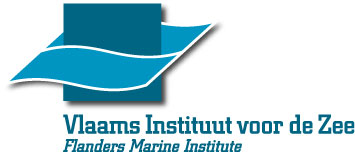 Klaas Deneudt – Flanders Marine Institute
OUTLINE PRESENTATION
Introduction
SDN and biological data
Marine biological data systems and international data flow
Biological data: different types and various formats

Taxonomy and use of World Register of Marine Species
Exercise 1

Data format: CDI + ODV biology variant
Exercise 2

Status,  feedback and disscussion
SeaDataNet & biological data
Marine observing systems highly fragmented; measurement of physical, geophysical, geological, chemical parameters, biological parameters, …
Now: mostly oceanographic data
Near future: also biological data from SDN partners available
Public data will become part of international data flow
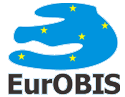 Marine biological data system in Europe
EurOBIS – European Ocean Biogeographic Information System
Biodiversity data on European marine species
Freely available online, quality controlled data
Developed within MarBEF (FP6) (2004-2009), further maintenance by VLIZ
1 of the 14 regional nodes (RoNs) of OBIS (IODE)
Backbone of EMODnet biology
Standards: Darwin Core & World Register of Marine Species (WoRMS)

Currently available in EurOBIS (May 2014)
 551 datasets
17 million distribution records

International data flow: EurOBIS <=> OBIS <=> GBIF
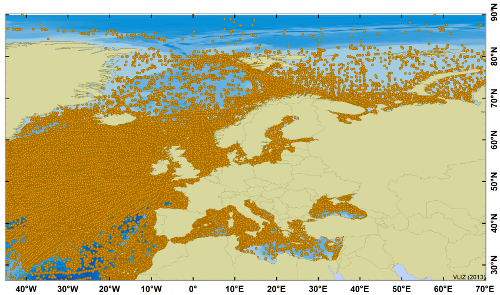 Data flow for public data
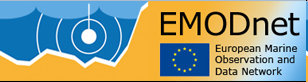 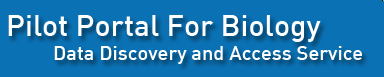 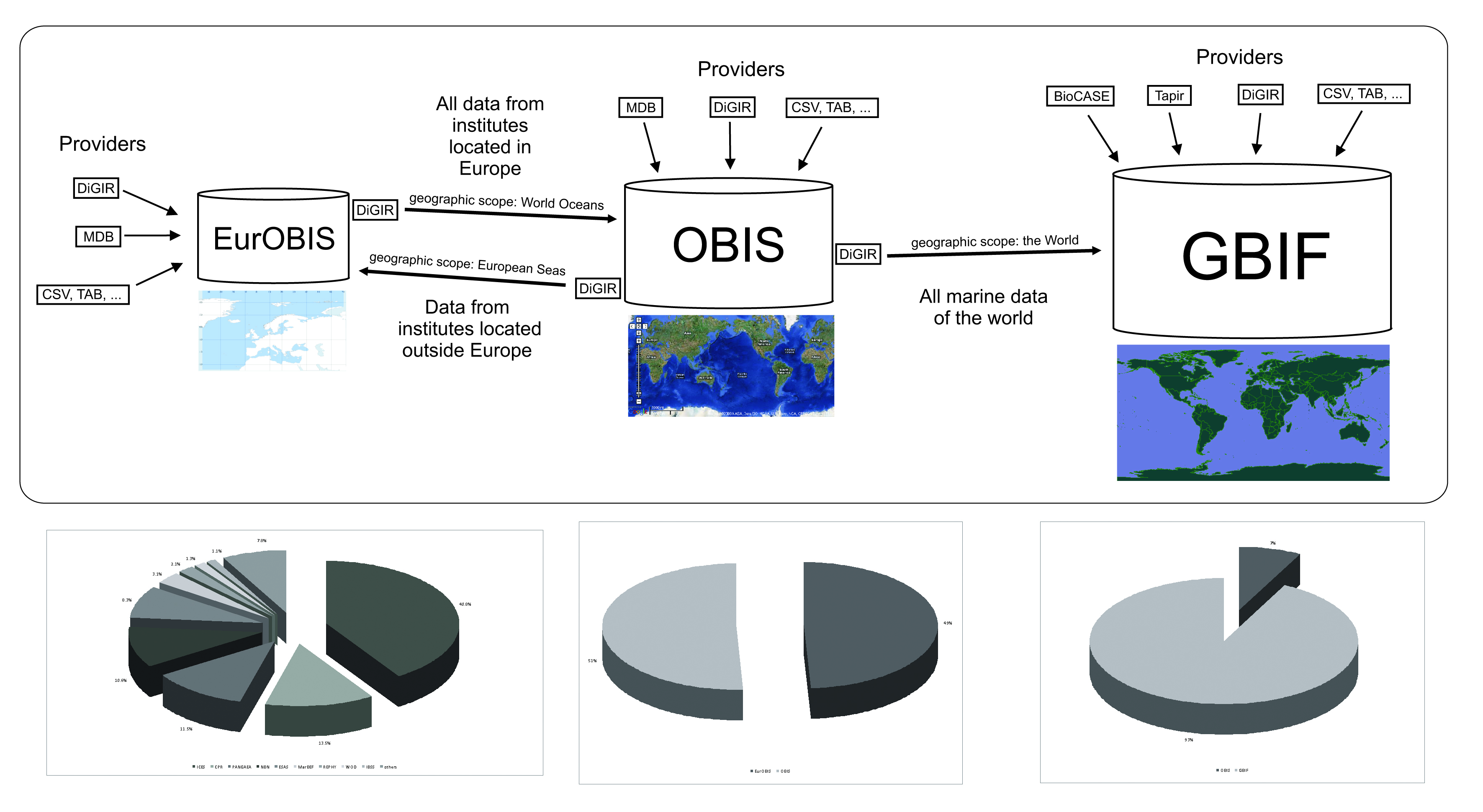 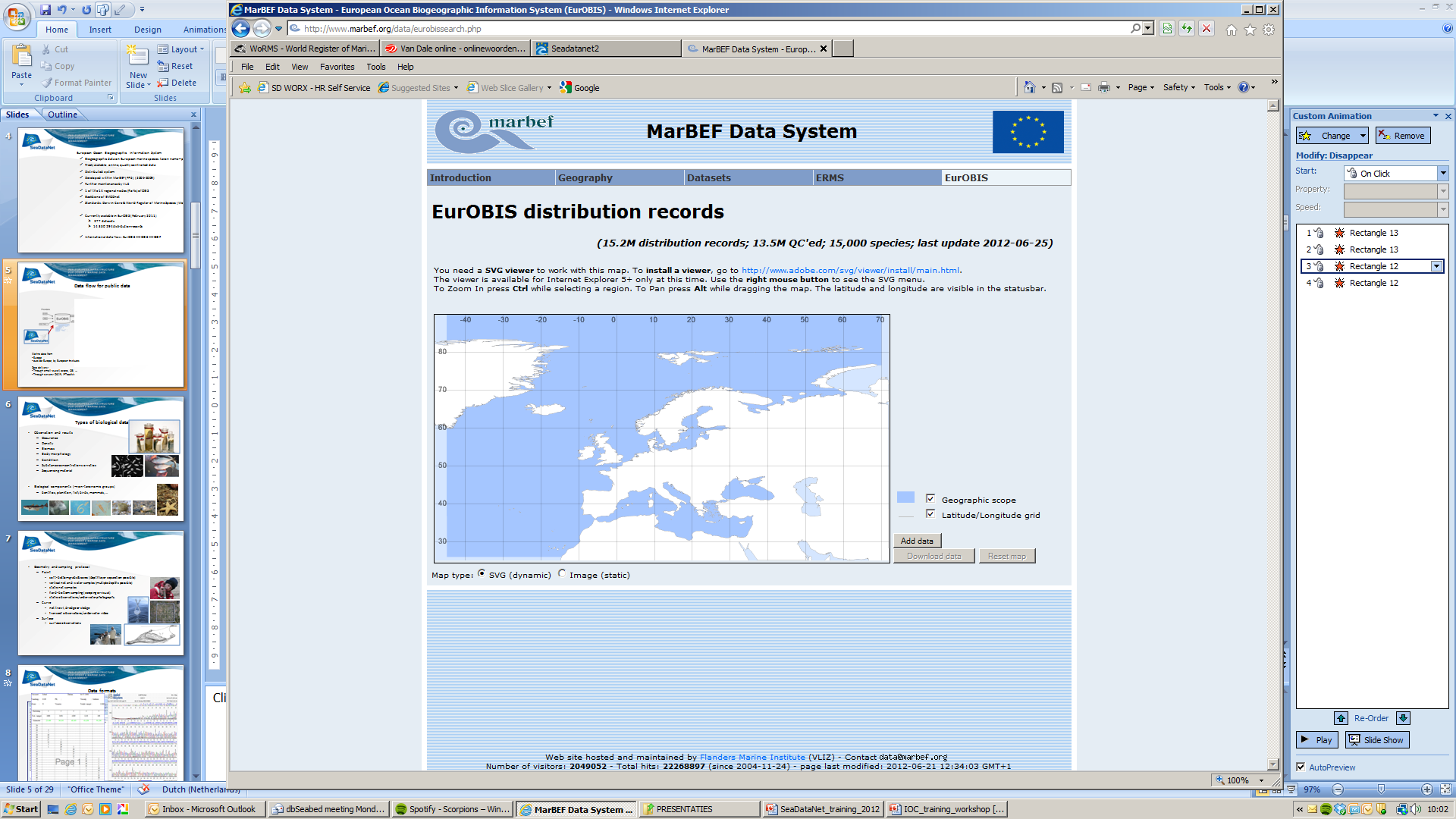 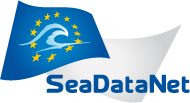 Marine data from
 Europe
 outside Europe, by European institutes

Data delivery:
 Through email: excell, access, CSV, …
 Distributed: DIGIR, IPT toolkit
EurOBIS: one of the 14 regional nodes of the Ocean Biogeographic Information System (OBIS)
OBIS: marine thematic sub-network of the Global Biodiversity Information Facility (GBIF)
Types of biological data
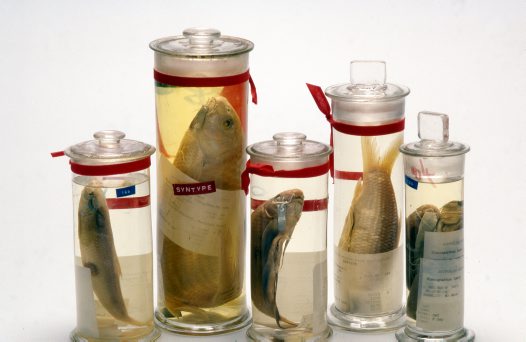 Observation and results
Occurence 
Density
Biomass
Body morphology
Condition
Substance concentrations or ratios
Sequencing material


Biological components
benthos, plankton, fish, birds, mammals, ...
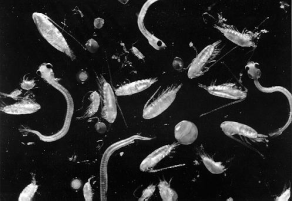 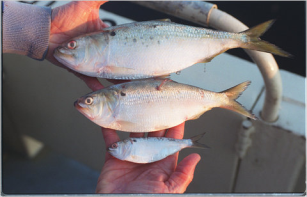 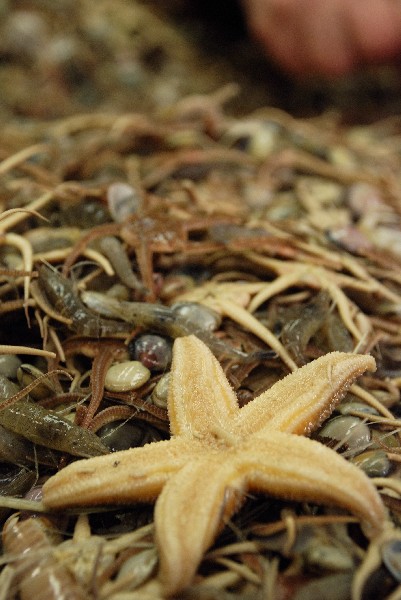 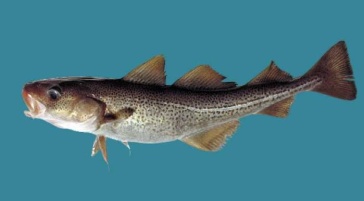 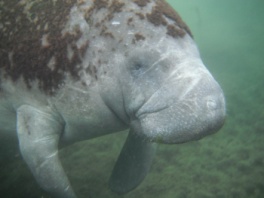 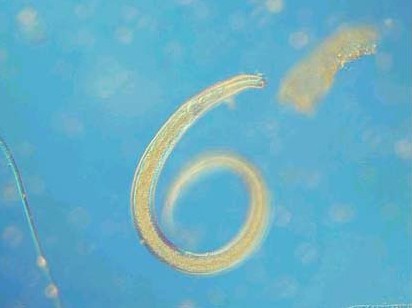 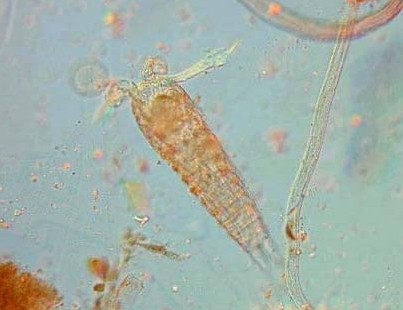 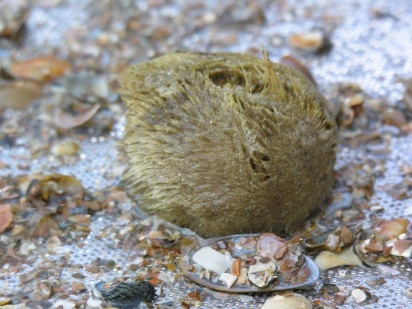 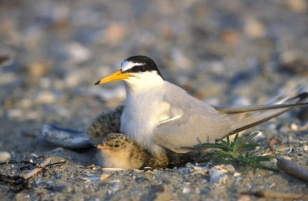 [Speaker Notes: manatee]
Geometry and sampling protocol
Point
soft-bottom grabs & cores (depth layer separation possible)
vertical net and water samples (multiple depths possible)
static net samples
hard-bottom sampling (scraping or visual)
static observations/underwater photography
Curve
net trawl, dredge or sledge
transect observations/underwater video
Surface
surface observations
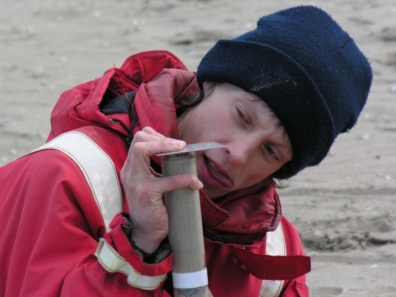 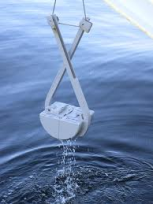 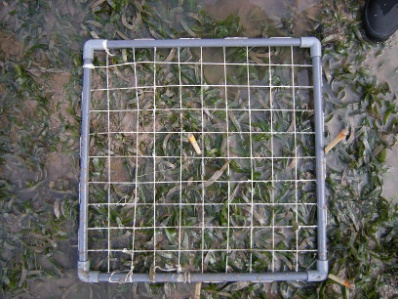 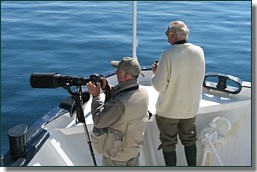 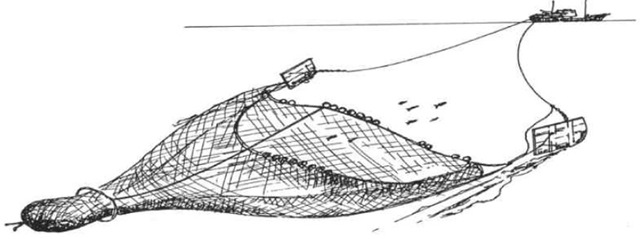 Data formats
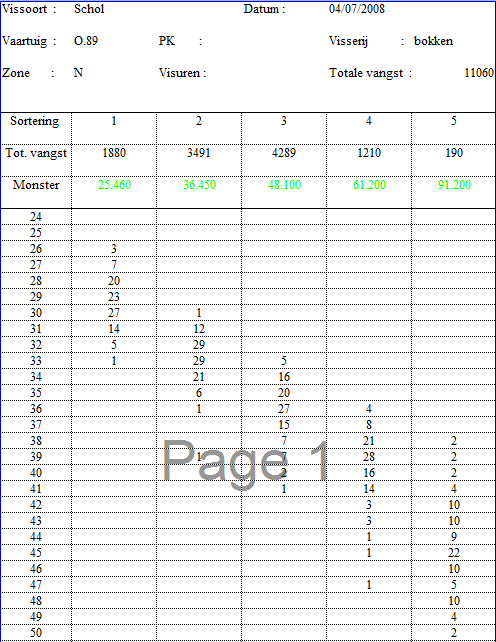 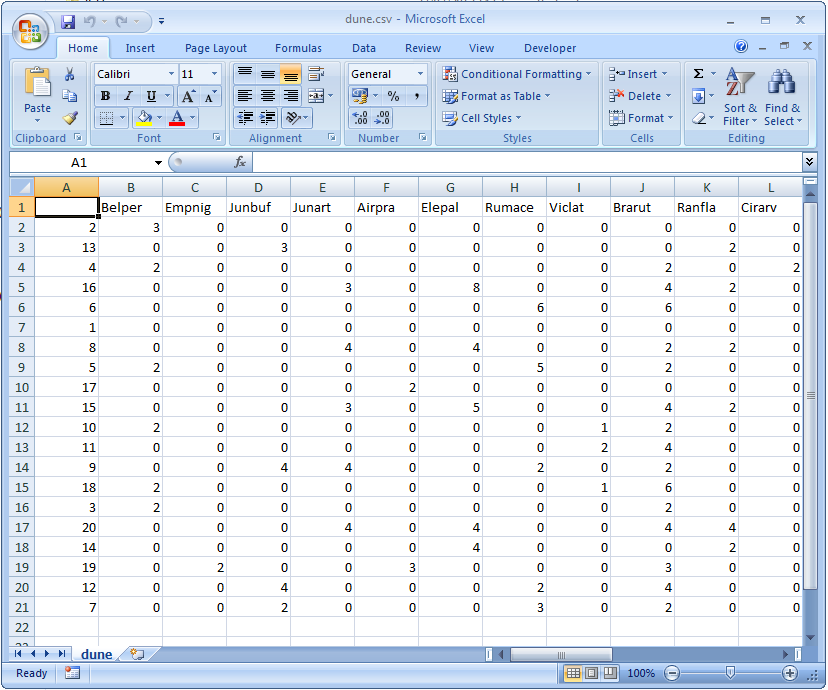 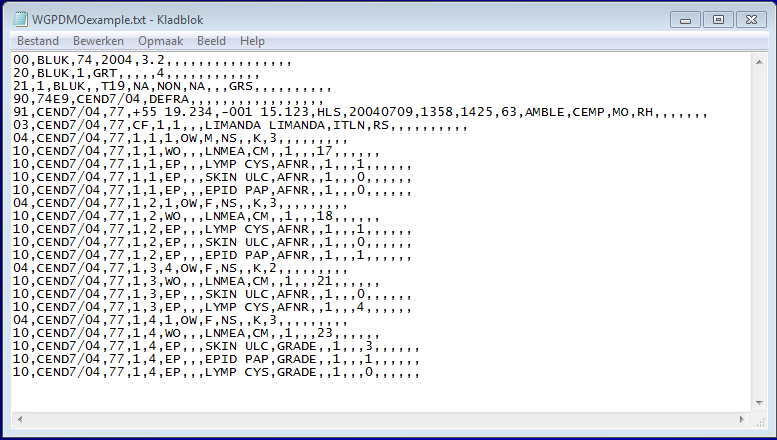 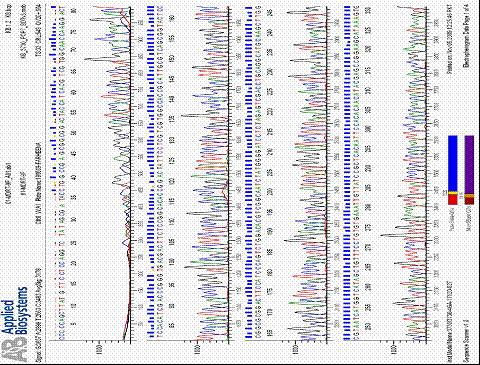 “Common denominator” = taxonomy
Taxonomy 
	from Ancient Greek: τάξις taxis "arrangement" and Ancient Greek: νομία nomia "method" 
	
	= the academic discipline of defining groups of biological organisms on the basis of shared characteristics and giving names to those groups.

	To bring order into the “chaos” of species, to help scientists in how to deal with species, so they know they are talking about the same creature and to classify them in larger groups.

International Code on Zoological Nomenclature (ICZN)
International Code of Nomenclature for algae, fungi, and plants

		Kingdom > Phylum > Class > Order > Family > Genus > Species
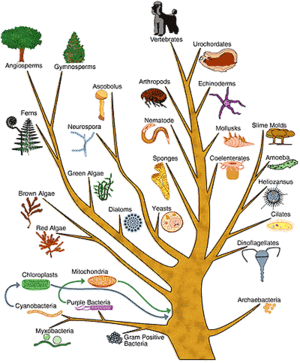 Taxonomy: spelling errors

… some names are harder to spell than others …
Actinobacillus actimomycetemcomitans
Actinobacillus actimycetemcomitans
Actinobacillus actinmycetemcomitans
Actinobacillus actinomicetemcomitans
Actinobacillus actinomy
Actinobacillus actinomyce
Actinobacillus actinomycemcomitans
Actinobacillus actinomyceremcomitans
Actinobacillus actinomycetam
Actinobacillus actinomycetamcomitans
Actinobacillus actinomycetecomitans
Actinobacillus actinomycetemcmitans
Actinobacillus actinomycetemcomintans
Actinobacillus actinomycetemcomitance
Actinobacillus actinomycetemcomitans
Actinobacillus actinomycetemcomitants
Actinobacillus actinomycetemcommitans
Actinobacillus actinomycetemocimitans
Actinobacillus actinomycetencomitans
Actinobacillus actinomycetum
Actinobacillus actinomyctemcomitans
Actinobacillus actinomyectomcomitans
Actinobacillus actinomyetemcomitans
Actinobacillus actinonmycetemcomitans
Actinobacillus actionomycetemcomitans
Actinobacillus actynomicetemcomitans
Actinobacillus antinomycetemcomitans
Difficulties with Latinized Names
 Transcription errors
Which one is correct? Controlled taxonomic vocabulary necessary!
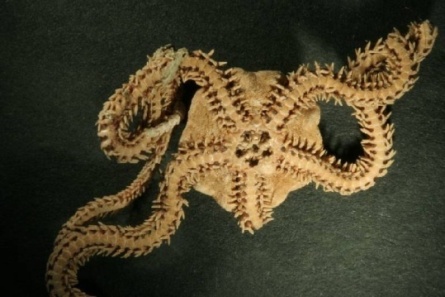 Taxonomy: many ways to (correctly) spell a name
Agalinus paupercula borealis
Agalinus pauperculum borealis
Agalinis paupercula var. Borealis
Agalinus pauperculum var. borealis
Agalinus paupercula var. borealis
Agalinus paupercula var. borealis Pennell
Agalinus paupercula Britton var. borealis Pennell
Agalinus paupercula (Gray) Britt. var. borealis Pennell
Agalinis paupercula (A.Gray) Britton var. borealis Pennell
Agalinus paupercula (Gray) Britton var. borealis (Pennell) Zenkert 1934

Gerardia paupercula borealis
Gerardia paupercula var. borealis
Gerardia paupercula var. borealis (Pennell) Deam
Gerardia paupercula (Gray) Britt. var. borealis (Pennell) Deam
Gerardia paupercula (Gray) Britt. var. borealis (Pennell) Deam
Gerardia paupercula (A. Gray) Britton var. borealis (Pennell) Deam

Gerardia paupercula (A. Gray) Britton subsp. borealis (Pennell) Pennell
Gerardia paupercula (Gray) Britt. ssp. borealis (Pennell) Pennell  
Gerardia paupercula Britton ssp. borealis Pennell
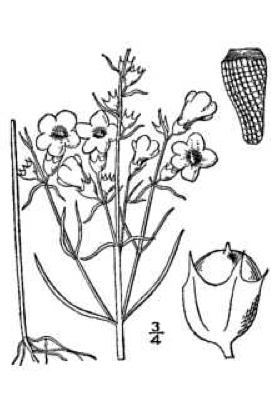 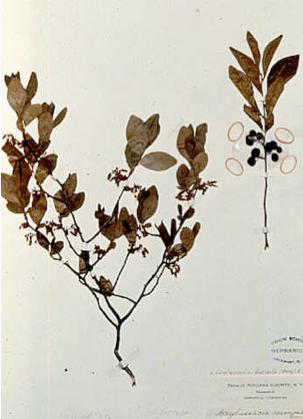 Taxonomy: variation in author name
Ceratium hirudinella
Ceratium hirudinella (Muller 1773)
Ceratium hirundienella
Ceratium hirundinella
Ceratium hirundinella (Mull )
Ceratium hirundinella (Mull)
Ceratium hirundinella (Muller )
Ceratium hirundinella (Muller 1773)
Ceratium hirundinella (Muller)
Ceratium hirundinella (O. F. Müller) Bergh
Ceratium hirundinella (O.F. MÃ¼ller) Bergh
Ceratium hirundinella (O.F. Müller) Bergh
Ceratium hirundinella (O.F. Müller, 1773) Dujardin, 1841
Ceratium hirundinella (O.F. M�ller) Bergh
Ceratium hirundinella Dujardin
Ceratium hirundinella O. F. M.
Ceratium hirundinella O. F. Muller

					(Example from the Global Names Index - GNI)
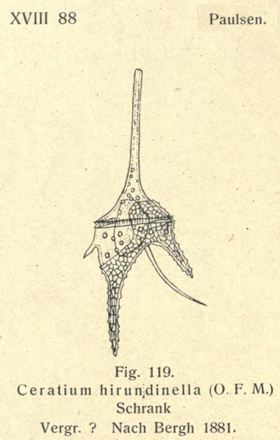 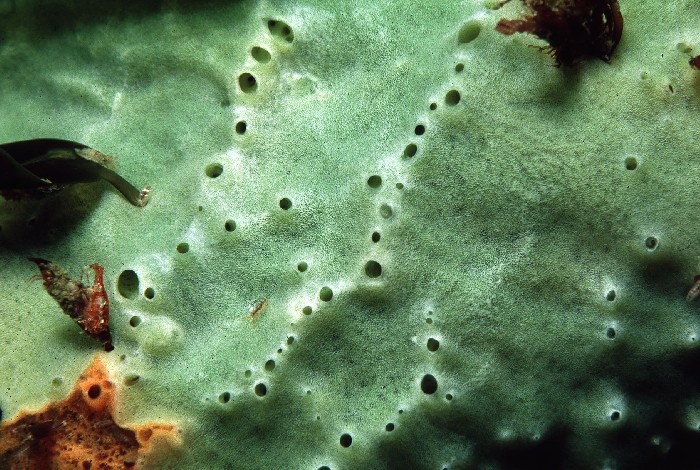 Taxonomy: synonymy
Halichondria (Halichondria) panicea (Pallas, 1766)

Bread-crumb sponge 
(> 60 synonyms)
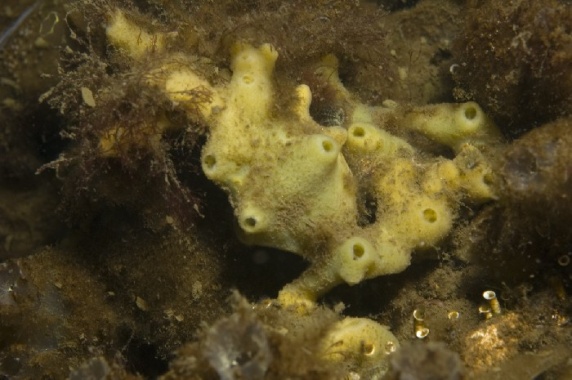 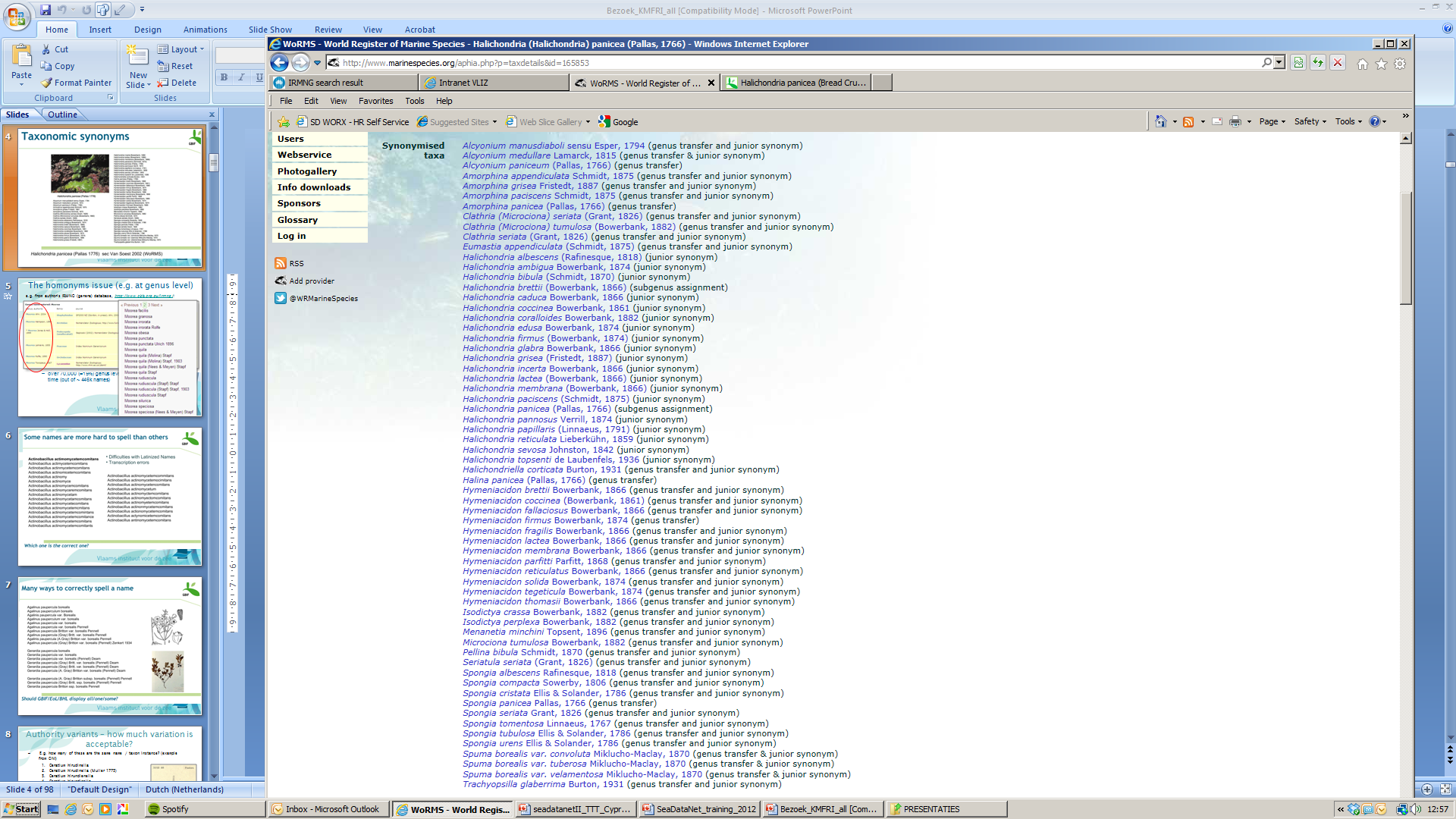 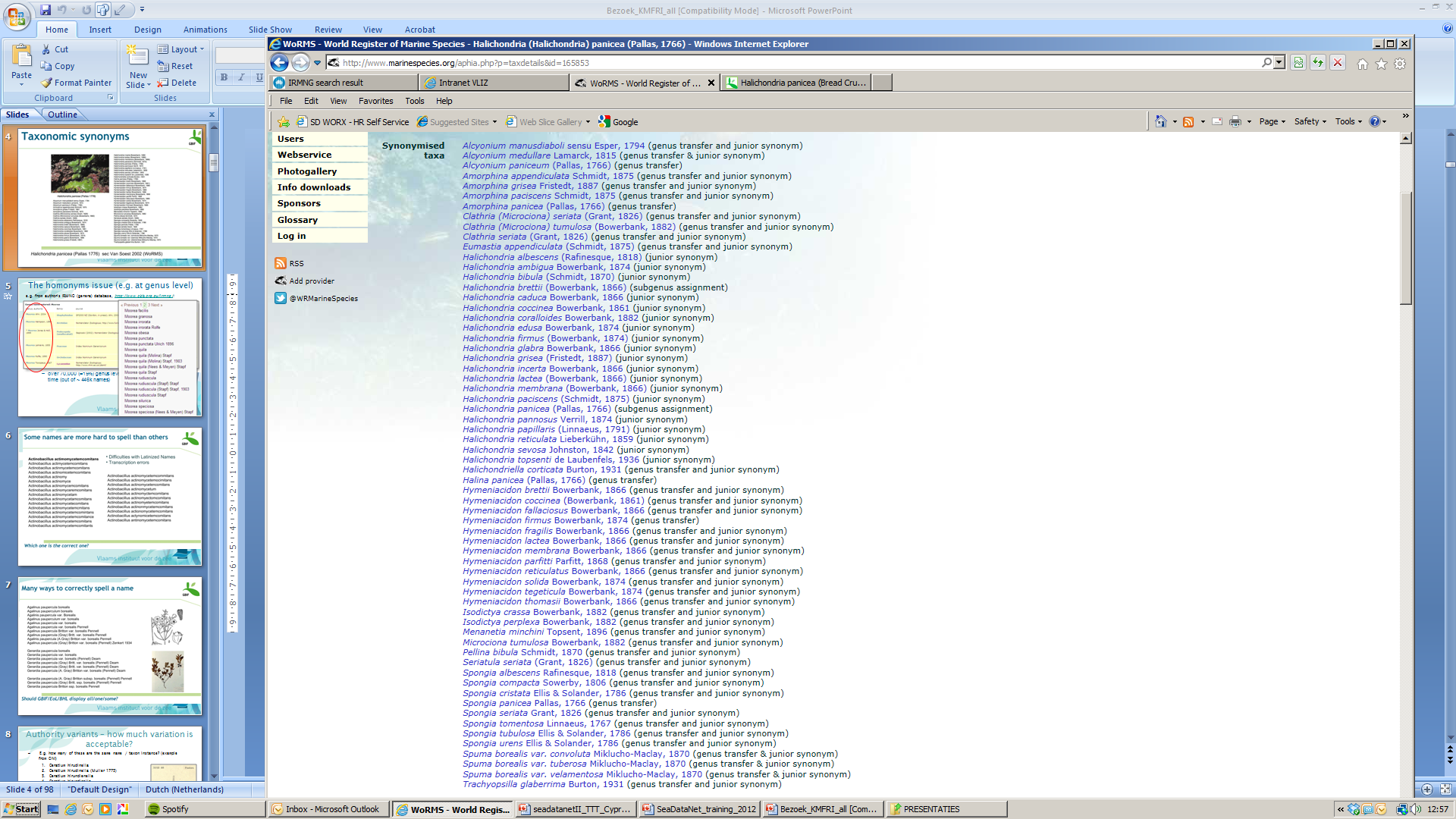 Taxonomy: homonymy
Homonym 
A name for a taxon that is identical in spelling to another such name, 
that belongs to a different taxon.
Only one of the two names can stay “valid”, the other becomes “invalid”.
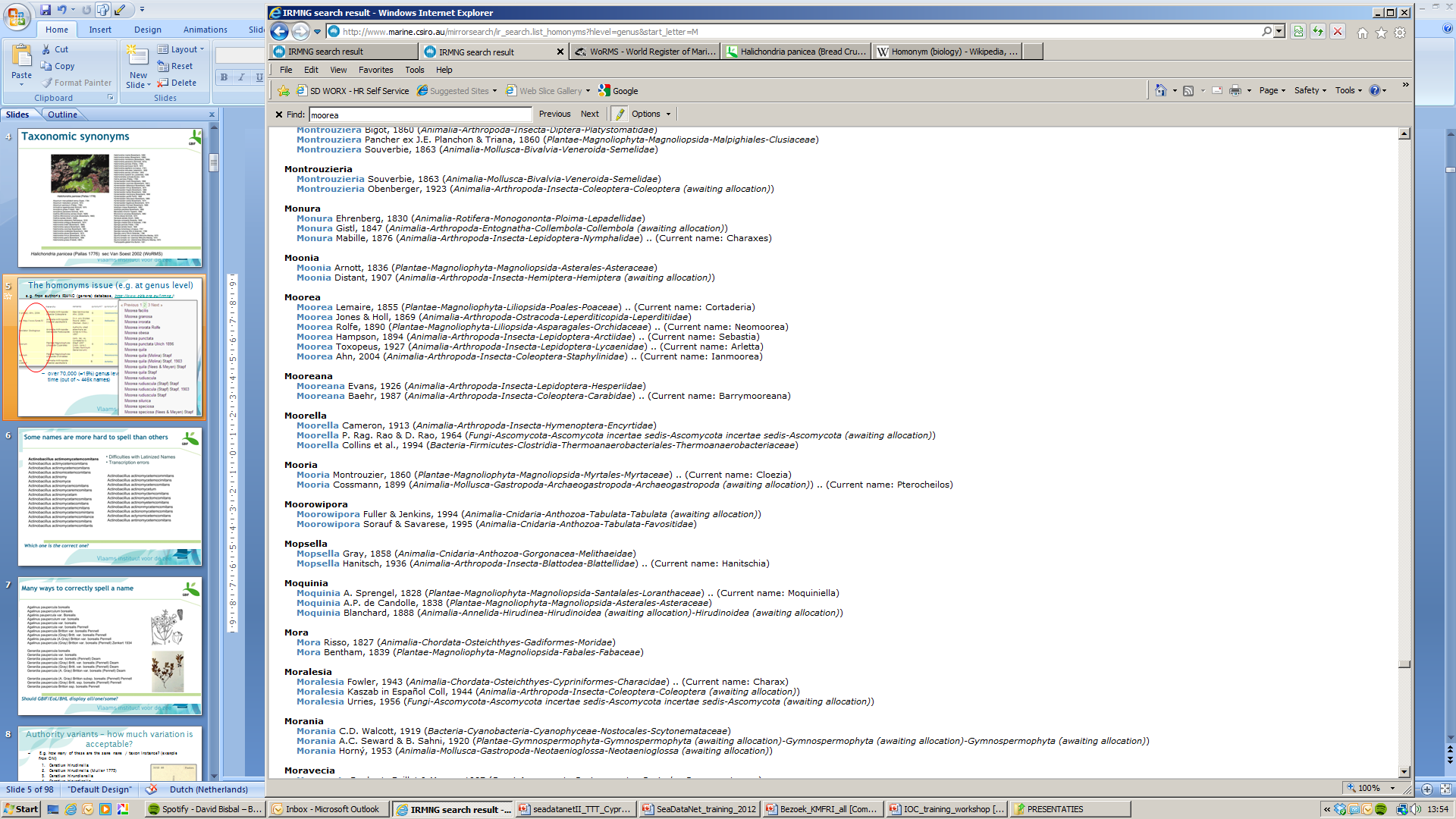 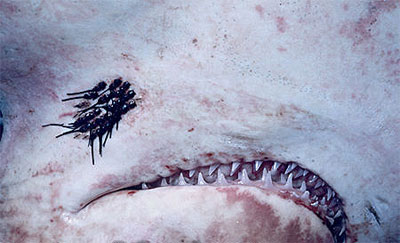 Scientific name: Alebion
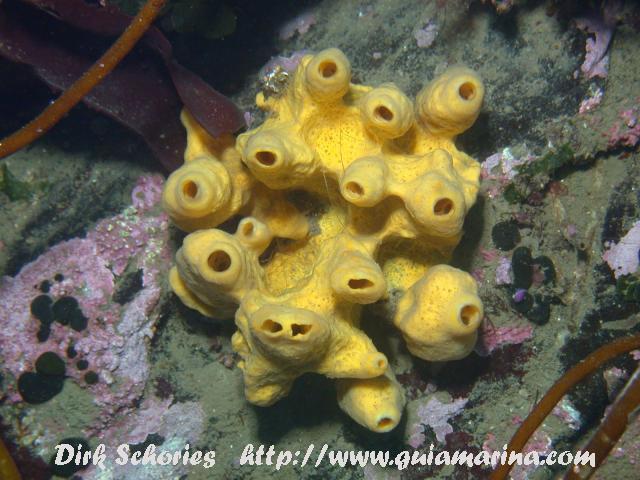 Alebion Krøyer, 1863 
	=> Animalia, Crustacea, parasitic copepods
Alebion Gray, 1867
	=> Animalia, Porifera
	=> Accepted as Iophon Gray, 1867
How to deal with all this variation?
Link taxon names with World Register of Marine Species (WoRMS)
WoRMS:
Standard list of marine taxon names
First authoritative list of names of all marine & brackish water taxa worldwide
Managed by VLIZ, directed by taxonomic experts
Open access
Follow international standards & serve permanent Global Unique IDs (LSIDs) http://www.tdwg.org/standards/150/download/  
Up-to-date and (near) complete (incl. synonyms &commonly used spelling mistakes)

If no link possible:
Consult with data provider(s)
Consult with taxonomic expert(s) at info@marinespecies.org 

Originally delivered name is always safeguarded!
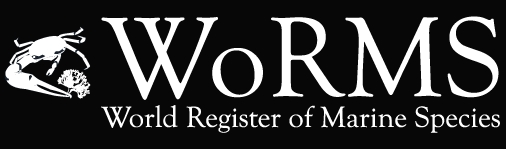 www.marinespecies.org
WoRMS content
633 849 taxa 
251 910 accepted species of which 95% is checked by a taxonomic editor

47 062  images
53 453   vernacular names
166 840  key literature references (=sources)
57 845  specimen details
375 021 published distributions
> 750 000 web links

Notes, feeding type & habitat information, host-parasite relationships …
integrates over 100 global, regional and thematic species databases into a common IT platform, which means every species occurs in the system only once
9 RSDs
71 GSDs
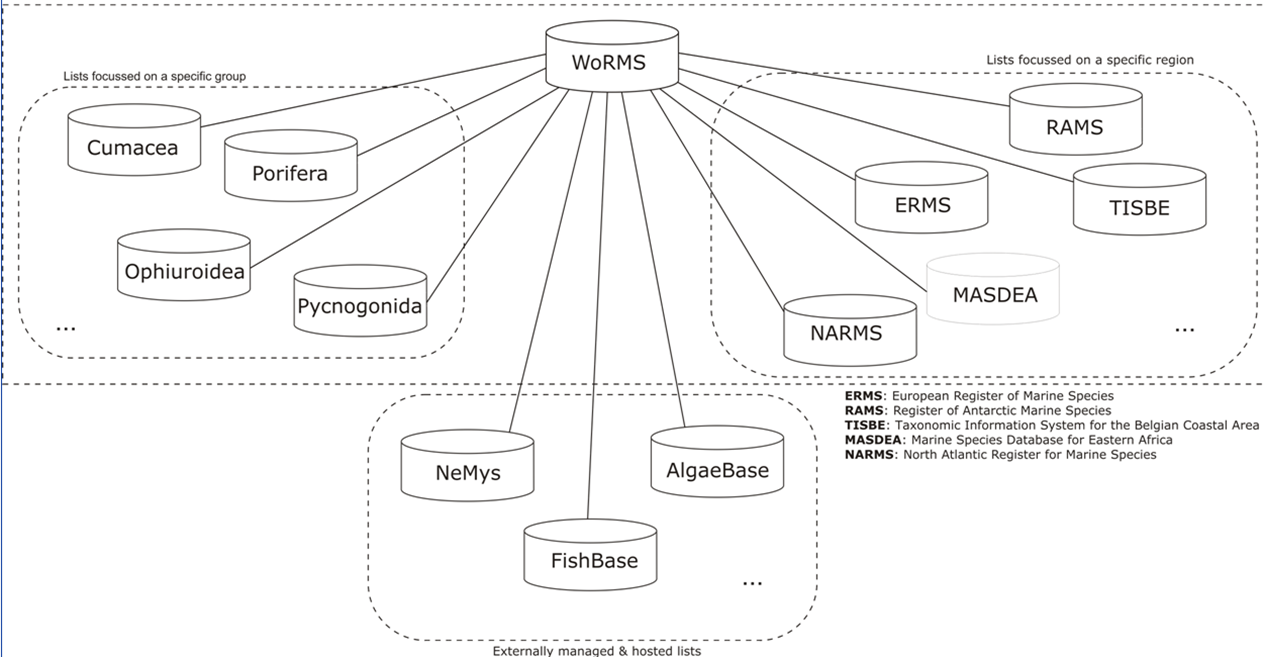 4 TSDs
9 ext. GSDs
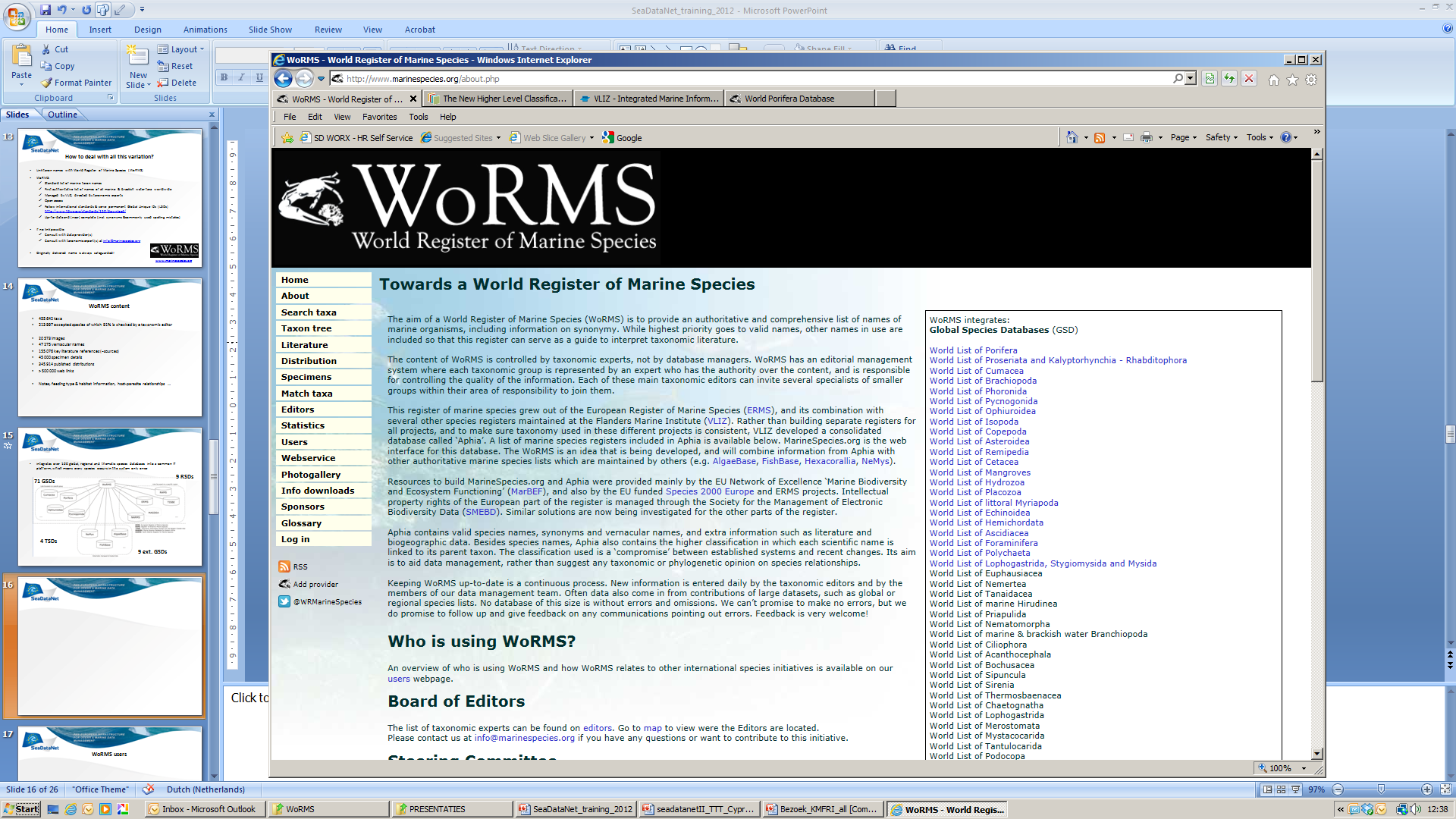 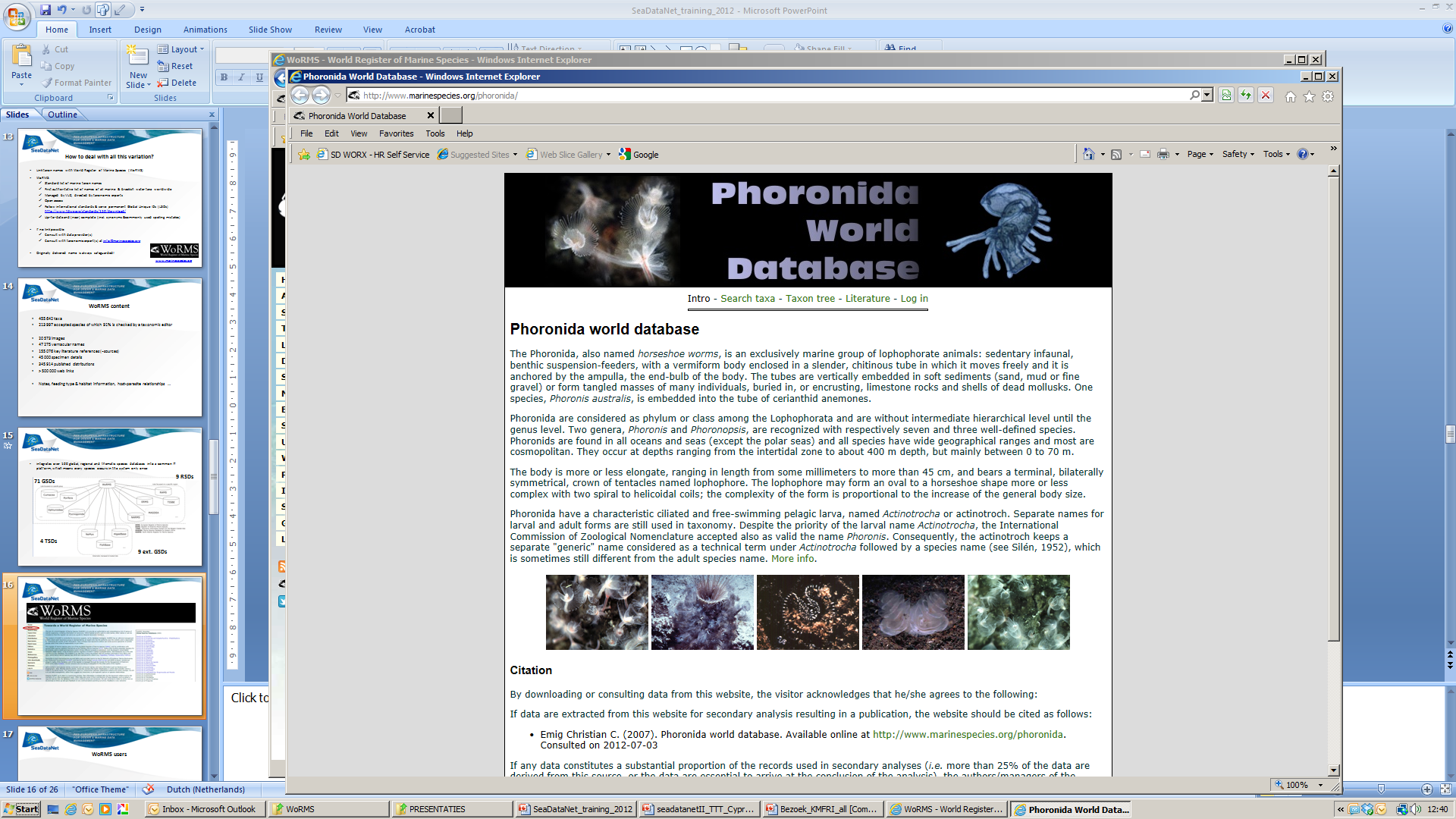 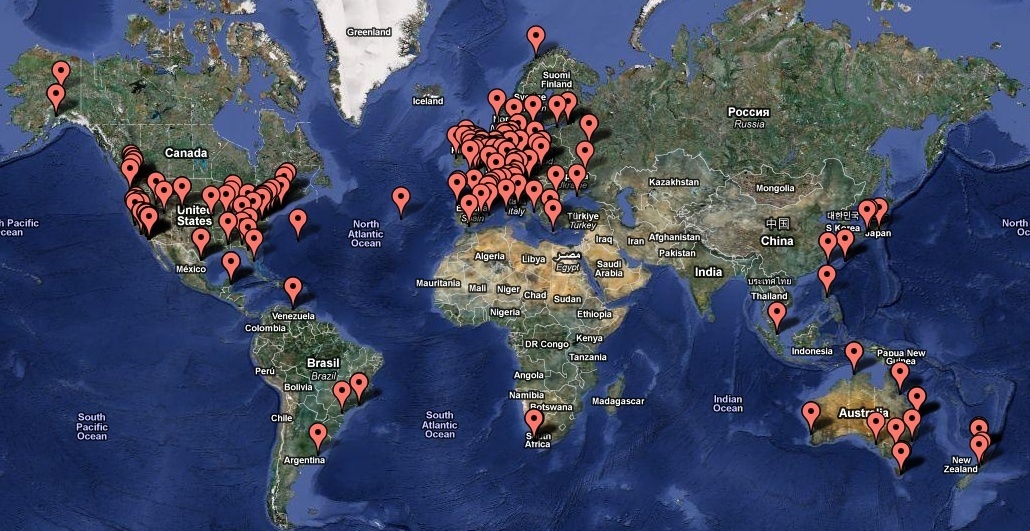 WoRMS users
As standard taxonomic reference for organizations and programmes
	=> e.g. GBIF, OBIS, CoL, EoL, ICES, NODCs, …

Quality control purposes
	=> through webservices & taxon match tool

Website:
4 000 visitors per day
3 million hits per month
> 600 citations of “World Register of Marine Species” through Google Scholar
How to use WoRMS?
For single name: ‘search taxa’
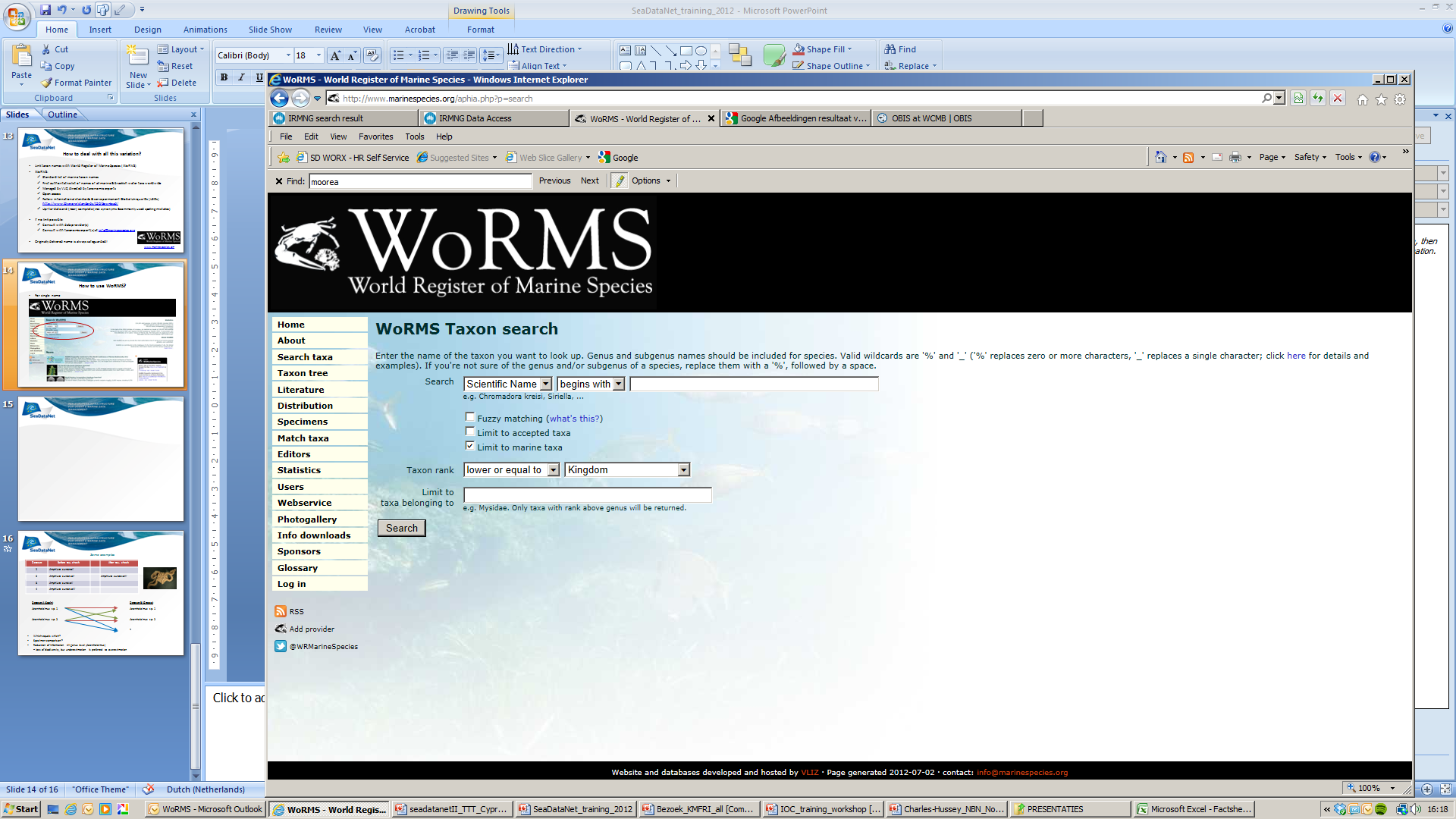 www.marinespecies.org
For a batch of names: ‘match taxa’ (online ‘taxon match’ tool)
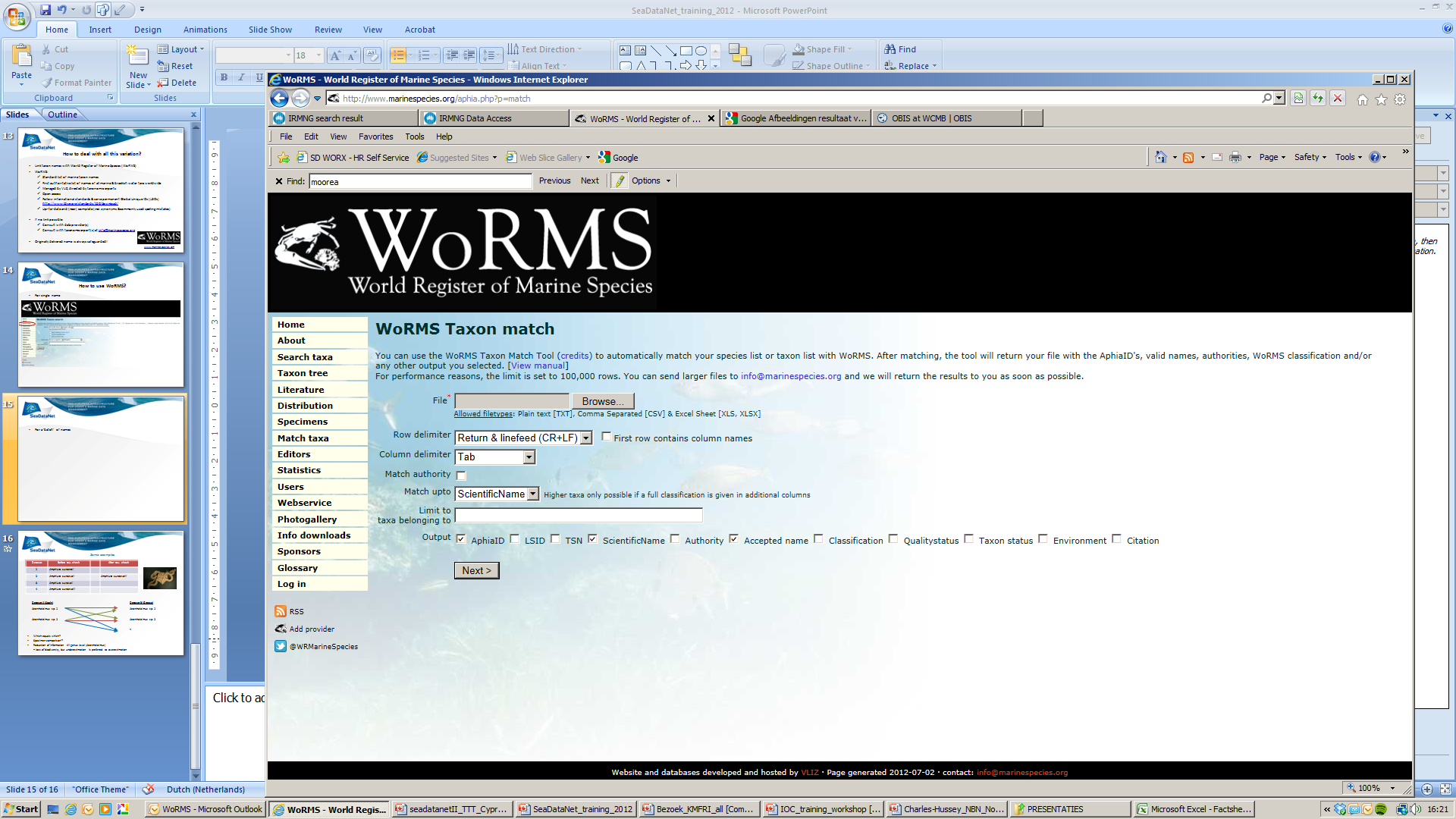 This tool uses the following components:
TAXAMATCH fuzzy matching algorithm by Tony Rees
PHP/MySql port of TAXAMATCH by Michael Giddens
Scientific Names Parser by Dmitry Mozzherin
Prepare your own file (Plain text [TXT], Comma Separated [CSV] & Excel Sheet [XLS, XLSX]
Upload onto website
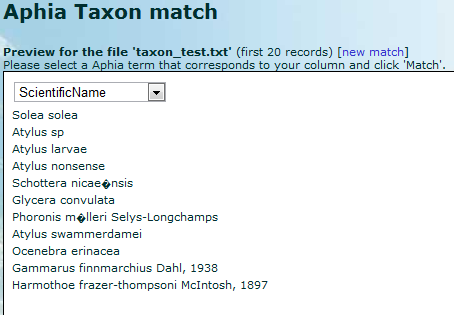 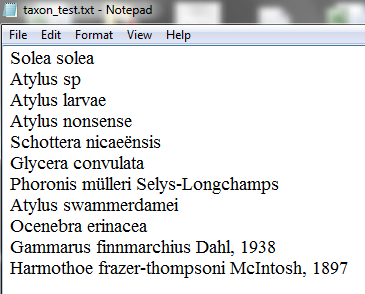 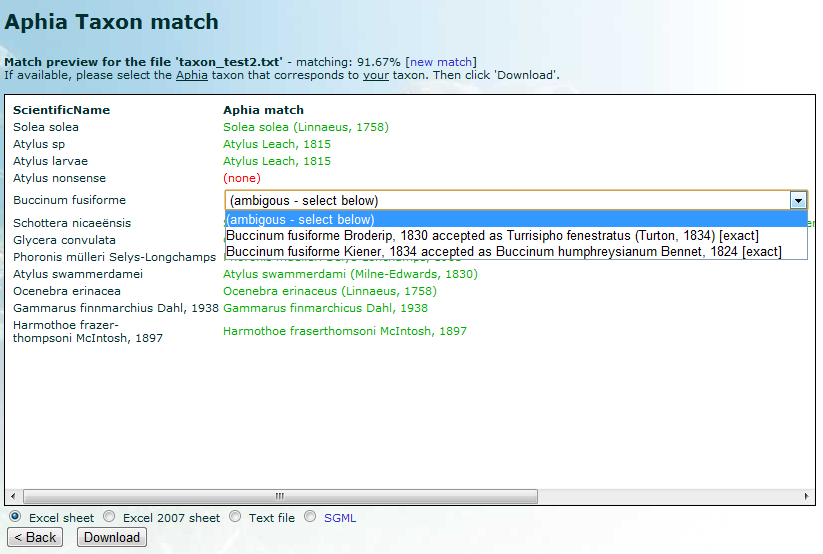 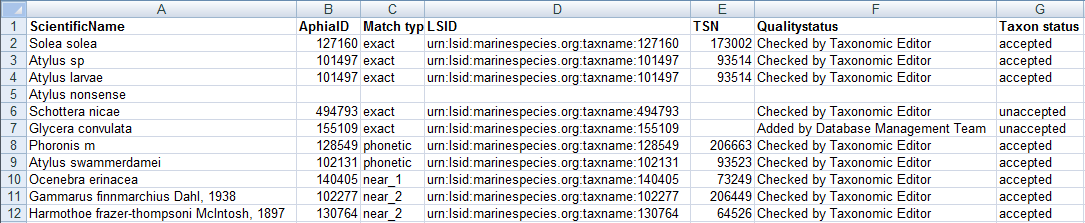 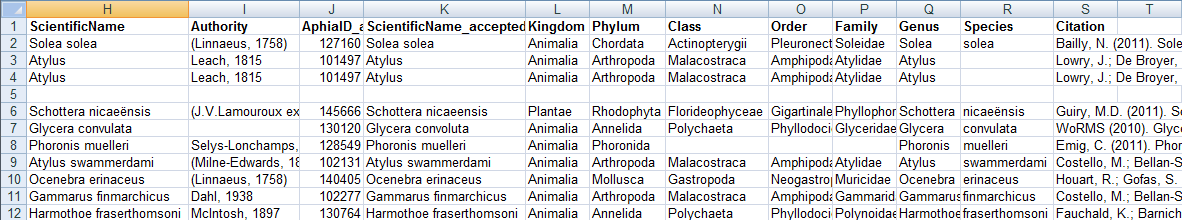 Exercise1/Demo
Online taxon match

Download exercise files from training server (SpeciesList.xlsx)

Go to www.marinespecies.org => match taxa

Match files with online taxon match tool

Double check possible doubtful (dubious) entries
Data format
Analysis on required adaptions for marine biological data
Format documentation

Example files
Grab/core benthos community data
Zooplankton community
Demersal fish population data
Pollutant concentrations in biota specimens
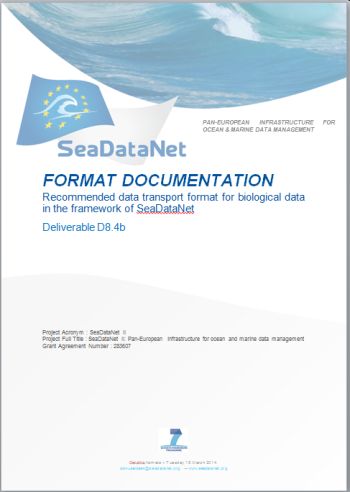 Data format
CDI metadata
ODV biology variant
Mandatory fields (8 + 10)
Optional fields: P01 & P06 terms
Quality flag fields
Semantic header
Version: BioODV_1.0
Data format
//<subject> …<object>…<units>….<instrument>…
//<subject> …<object>…<units>….<instrument>….
//….
HEADER
Describing fields
DATA TABLE
8 mandatory ODV fields
10 mandatory bio fields
Quality flag fields
# optional fields
 P01 & P06 terms
Extensible!
Data Format
Mandatory ODV fields
Cruise
Station
Type
yyyy-mm-ddThh:mm:ss.sss
Longitude [degrees_east]
Latitude [degrees_north]
LOCAL_CDI_ID
EDMO_code
Bot. Depth [m]
Data Format
Mandatory ODVbio fields
MinimumDepthOfObservation/MaximumDepthOfObservation
SampleID
SamplingEffort [unit] 
SubsampleID
SubSamplingCoefficient
ScientificName
ScientificNameID 
Sex 
LifeStage
ObservedIndividualCount
Data Format
Optional fields ODVbio
- DensityPerUnitEffort [1/m²]
www.seadatanet.org/urnurl/SDN:P01::SDBIOL02
(definition: Abundance of unspecified biological entity per unit area of the bed)
www.seadatanet.org/urnurl/SDN:P06:PMSQ
(definition: per square metre)

- ObservedIndividualLength [cm]
http://www.seadatanet.org/urnurl/SDN:P01::OBSINDLX
(definition : Length of unspecified biological entity)
http://www.seadatanet.org/urnurl/SDN:P06::ULCM
(definition : Centimetres)
Data Format
Quality flag fields

Semantic header
-<subject></subject> => local field name
-<object></object> => P01 reference
-<units></units> => P06 reference
-<instrument></instrument> => L22 reference
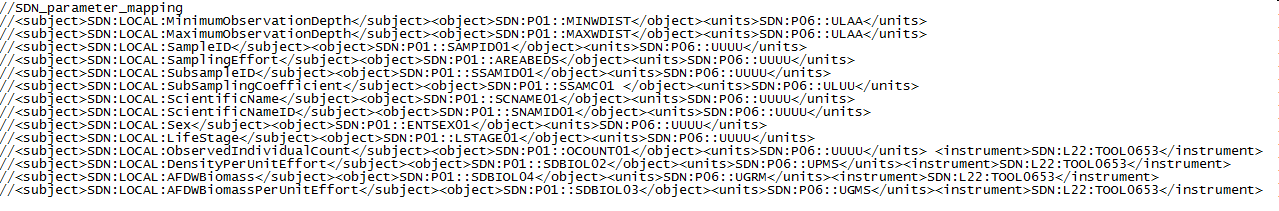 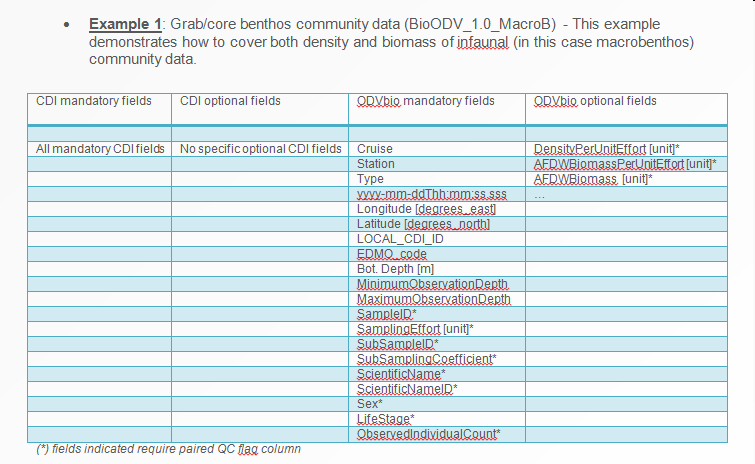 Example files
Mqlkdsjmlqkdj
Mlqkdmqlkdkfj
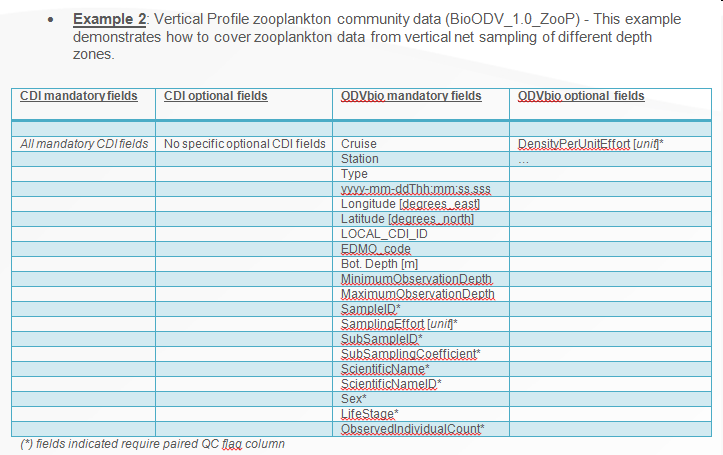 Example files
Mqlkdsjmlqkdj
Mlqkdmqlkdkfj
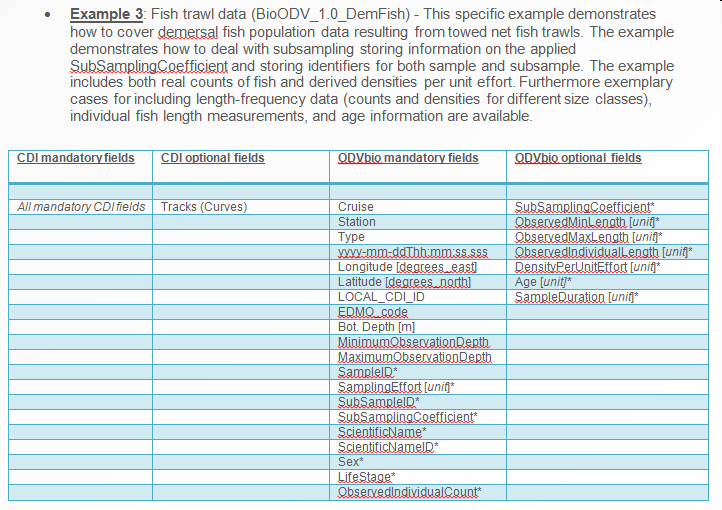 Example files
Mqlkdsjmlqkdj
Mlqkdmqlkdkfj
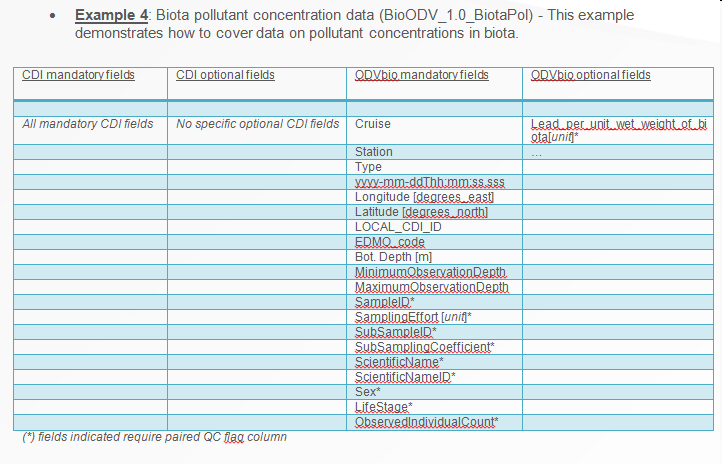 Example files
Mqlkdsjmlqkdj
Mlqkdmqlkdkfj
Exercise2/Demo2
Look at example files
Look at Format documentation
List feedback
Discussion
Status
Deliverables
Feedback
Testing
Developments
Status: deliverables
D8.4a Analysis report with required adaptions for marine biological data
D8.4b Format documentation
Example files
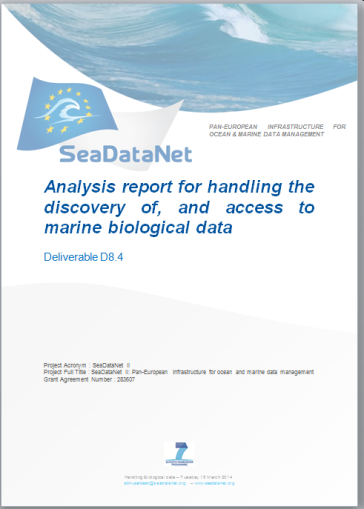 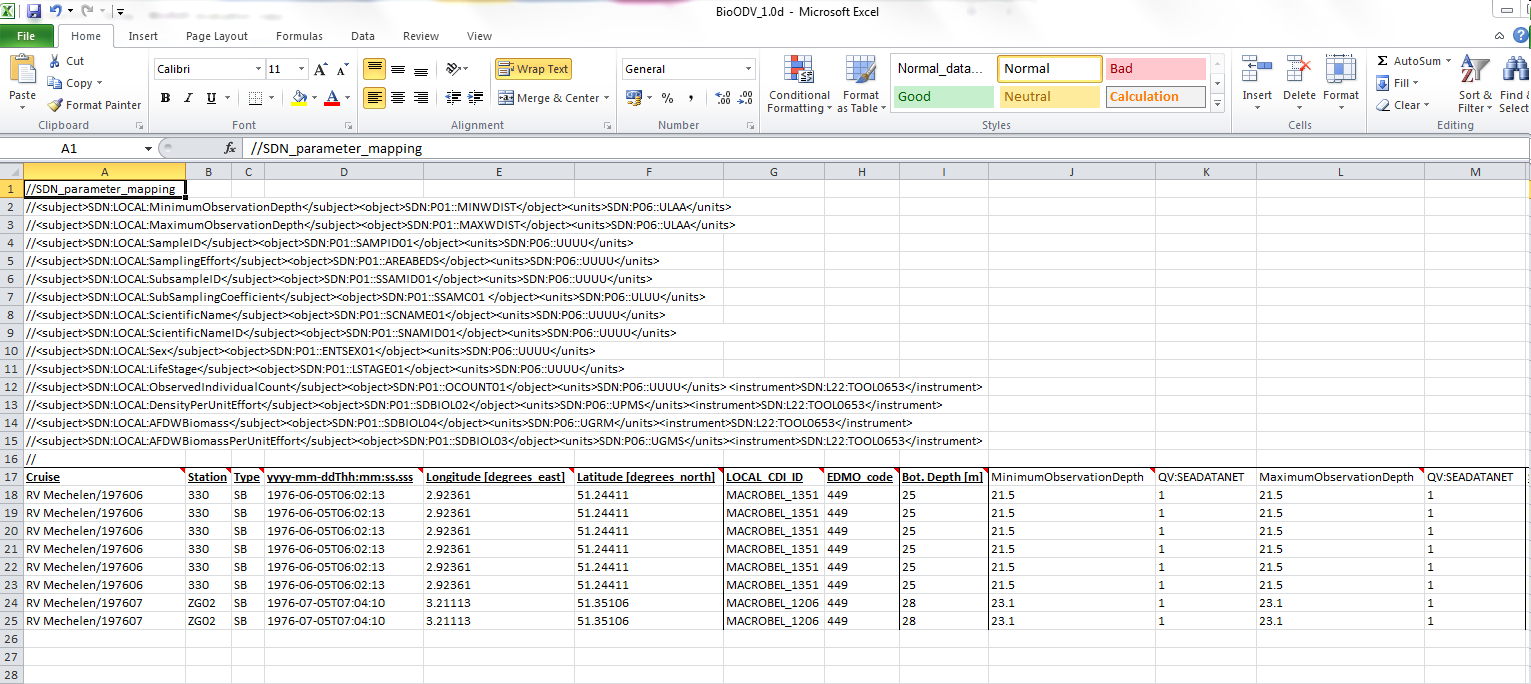 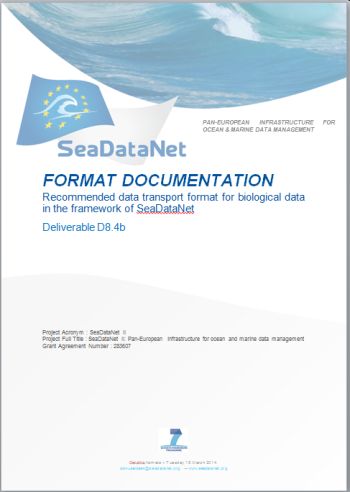 Status: feedback and testing
Feedback
VLIZ, ICES, IFREMER, BODC, IMARES/NIOZ

Testing
IFREMER
IMARES/NIOZ
ICES (in preparation)…
Status: feedback and testing
Feedback VLIZ
1. General but flexible because extendible
Able to capture details of a variety of data

2. Use not straightforward (cryptic header, recurrent QV columns, …) manual creation is hard => work for data managers

3. Translatable into Darwin Core and OBIS

4. Reservations on storing some crucial technical metadata into CDI (start and end coordinates, times,...)

5. Work needed on: ODV, DM, machine-to-machine.
Status: feedback and testing
Feedback ICES
6. Core biological information i.e min/max depth only available in the linked CDI might be problematic. ODV files should be self-describing.

7. Main focus on biological community data and to a lesser extent on contaminants data. (Contaminant data require separate field for describing compounds)

8. ICES will test
Status: feedback and testing
Feedback IFREMER
9. Appreciation for most of variants specific of biology files, especially to indicate the taxon without use a P01 code per taxon. Using the scientific name (WoRMs) and the Aphia ID is ok for us.
 
10. Some mandatory fields ("LifeStage“, "ObservedIndividualCount“, SamplingEffort, …) could be problematic unless the "Unknown" (or something equivalent) value is permitted. 

11.If no subsampling occurred => SubSamplingCoefficient=1, right ?); may the "SubsampleID" be the same as the "SampleID“ ?
Status: feedback and testing
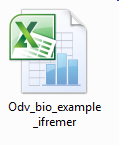 Feedback IFREMER
12. Phytoplankton test file ready. 
	Main issues:
	a) LOCAL_CDI_ID does not represent a single sampling event. 			   Several years of data for one station grouped as one CDI.

	b) SampleID, SubsampleID left empty, but needed to group observations

	c) Sex, Lifestage left empty; ICES stage vocab, S11, Emodnet bio, … 

	d) Only densities/Litre were given and no raw counts
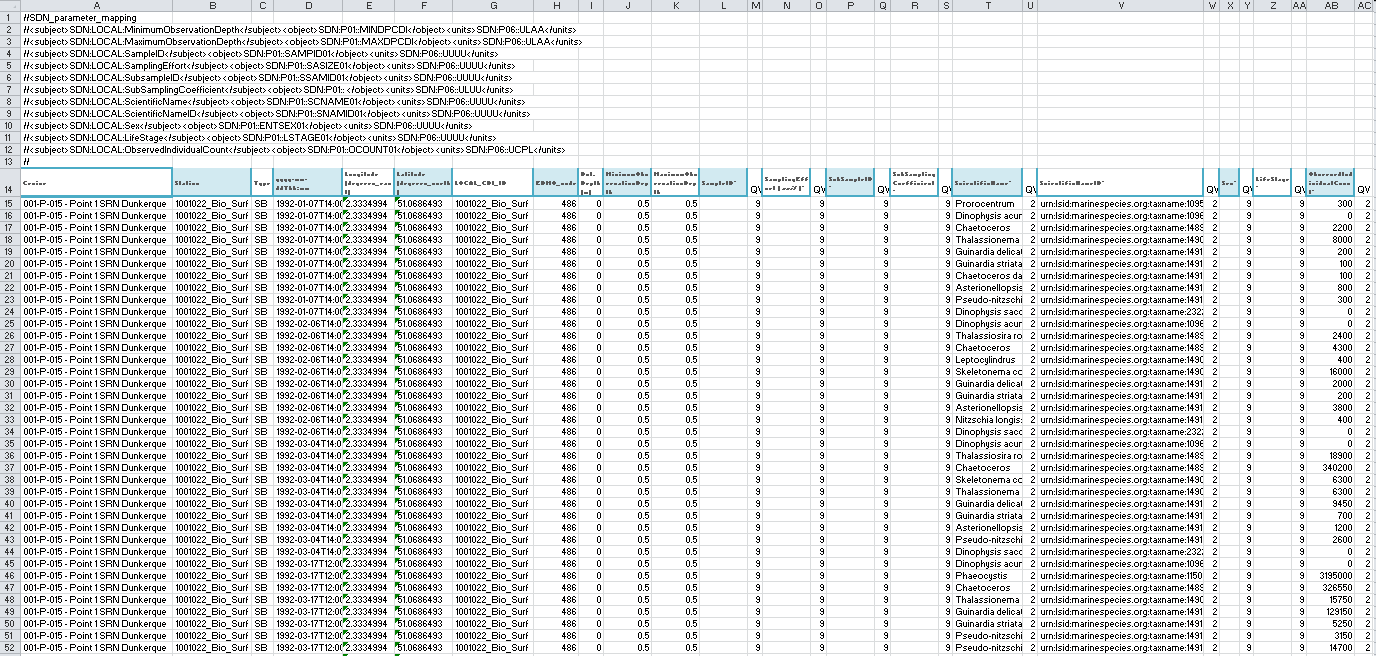 Status: feedback and testing
Feedback IMARES/NIOZ
13.  582 files created;
	 6 files checked.

	Main issues:
	a) LOCAL_CDI_ID does not represent a single sampling event. 			   Data for several stations grouped as one CDI.

	b) ISO8601 dates; DM creates 00 for time that is not given; sometimes 		only Year - Month (YYYY-MM)

	c) Sex, Lifestage left empty; ICES stage vocab, S11, Emodnet bio, …
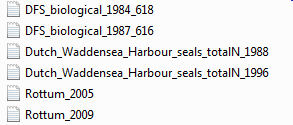 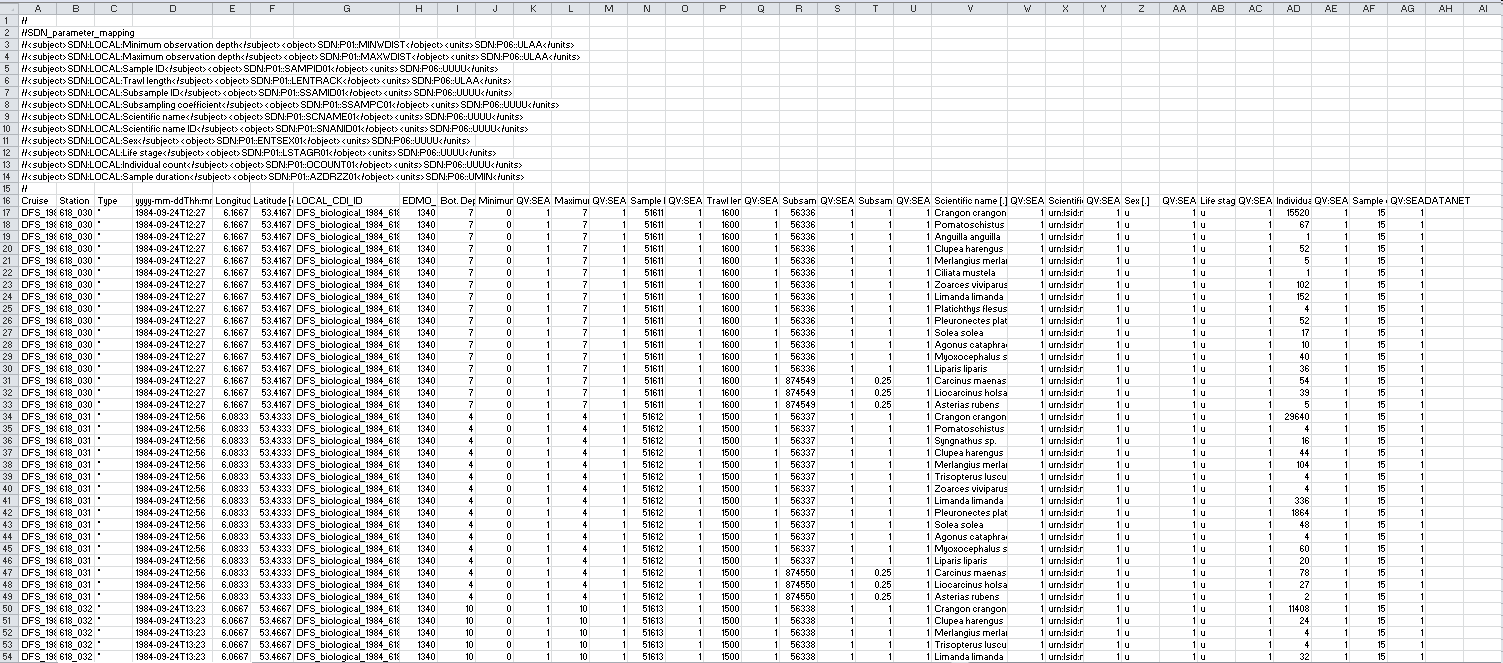 Developments needed
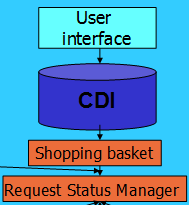 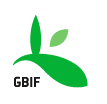 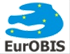 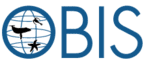 Machine-2-machine
 interface
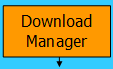 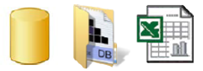 ODVBio
Data provider
Tools to be developed/adapted
Status: feedback and testing
Work to be done on:
Ocean Data Viewer
Incorporate information from CDI
Aggregate single localCDI data files
Develop appropriate filtering and visualisation tools   
Date time: iso 8601 - extended possibilities
DM
Creation of biological data files through database connection
Machine to machine interface